Mark 12
What’s Wrong     with Religion?
Mark 12
Jesus’ final confrontation with the religious leaders is the most furious
Mark 12
Huge mistake to think the problem here is Judaism
Mark 12
Huge mistake to think the problem here is Judaism
Religion, including so-called Christianity is in view
Mark 12
Why such harsh language?
Mark 12
Why such harsh language?
Emphasis
Mark 12
Why such harsh language?
God is real!
Mark 12
38As he taught, Jesus said, “Watch out for the teachers of the law. They like to walk around in flowing robes and be greeted with respect in the marketplaces,
Mark 12
39 and have the most important seats in the synagogues and the places of honor at banquets.
Mark 12
39 and have the most important seats in the synagogues and the places of honor at banquets. 
40 They devour widows’ houses and for a show make lengthy prayers. These men will be punished most severely.”
Mark 12
Mark’s version is abridged. Matthew has more…
Matthew 24
4 “They tie up heavy loads, and lay them on men’s shoulders; but they themselves are unwilling to move them with so much as a finger.”
Matthew 24
4 “They tie up heavy loads, and lay them on men’s shoulders; but they themselves are unwilling to move them with so much as a finger.”
False religion is bossy, demanding, and judging in the negative sense
Matthew 24
4 “They tie up heavy loads, and lay them on men’s shoulders; but they themselves are unwilling to move them with so much as a finger.”
Legalism thrives on engendering an abiding sense of guilt
Matthew 24
5 “But they do all their deeds to be noticed by men; for they broaden their phylacteries, and lengthen the tassels of their garments.
Matthew 24
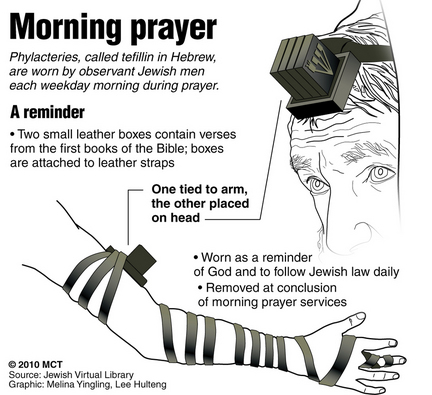 5 “But they do all their deeds to be noticed by men; for they broaden their phylacteries, and lengthen the tassels of their garments.
Matthew 24
5 “But they do all their deeds to be noticed by men; for they broaden their phylacteries, and lengthen the tassels of their garments.
Matthew 24
6 And they love the place of honor at banquets, and the chief seats in the synagogues, and respectful greetings in the market places, and being called by men, Rabbi.
Matthew 24
13 But woe to you, scribes and Pharisees, hypocrites, because you shut off the kingdom of heaven from men; for you do not enter in yourselves, nor do you allow those who are entering to go in.
Matthew 24
13 But woe to you, scribes and Pharisees, hypocrites, because you shut off the kingdom of heaven from people; for you do not enter in yourselves, nor do you allow those who are entering to go in.
A big reason why this angered Jesus
Matthew 24
13 But woe to you, scribes and Pharisees, hypocrites, because you shut off the kingdom of heaven from people; for you do not enter in yourselves, nor do you allow those who are entering to go in.
Matthew 24
15 Woe to you, scribes and Pharisees, hypocrites, because you travel about on sea and land to make one proselyte; and when he becomes one, you make him twice as much a son of hell as yourselves.
Matthew 24
16 Woe to you, blind guides, who say, ‘Whoever swears by the temple, that is nothing; but whoever swears by the gold of the temple, he is obligated.
Matthew 24
16 Woe to you, blind guides, who say, ‘Whoever swears by the temple, that is nothing; but whoever swears by the gold of the temple, he is obligated.’
17 You fools and blind men; which is more important, the gold, or the temple that sanctified the gold?
Matthew 24
18 “And, ‘Whoever swears by the altar, that is nothing, but whoever swears by the offering on it, he is obligated.’
Matthew 24
18 “And, ‘Whoever swears by the altar, that is nothing, but whoever swears by the offering on it, he is obligated.’
19 “You blind men, which is more important, the offering, or the altar that sanctifies the offering?
Matthew 24
18 “And, ‘Whoever swears by the altar, that is nothing, but whoever swears by the offering on it, he is obligated.’
19 “You blind men, which is more important, the offering, or the altar that sanctifies the offering?
Fascination with the petty and the ridiculous
Matthew 24
23 Woe to you, teachers of the law and Pharisees, you hypocrites! You give a tenth of your spices – mint, dill and cummin. But you have neglected the more important matters of the law – justice, mercy and faithfulness.
Matthew 24
23 Woe to you, teachers of the law and Pharisees, you hypocrites! You give a tenth of your spices – mint, dill and cummin. But you have neglected the more important matters of the law – justice, mercy and faithfulness. 
24You blind guides! You strain out a gnat but swallow a camel.
Matthew 24
23 Woe to you, teachers of the law and Pharisees, you hypocrites! You give a tenth of your spices – mint, dill and cummin. But you have neglected the more important matters of the law – justice, mercy and faithfulness. 
24You blind guides! You strain out a gnat but swallow a camel.
Matthew 24
25 Woe to you, teachers of the law and Pharisees, you hypocrites! You clean the outside of the cup and dish, but inside they are full of greed and self-indulgence.
Matthew 24
25 Woe to you, teachers of the law and Pharisees, you hypocrites! You clean the outside of the cup and dish, but inside they are full of greed and self-indulgence.
26 Blind Pharisee! First clean the inside of the cup and dish, so that the outside of it may become clean also.
Matthew 24
25 Woe to you, teachers of the law and Pharisees, you hypocrites! You clean the outside of the cup and dish, but inside they are full of greed and self-indulgence.
26 Blind Pharisee! First clean the inside of the cup and dish, so that the outside of it may become clean also.
Who’s looking at the outside of the cup?
Matthew 24
25 Woe to you, teachers of the law and Pharisees, you hypocrites! You clean the outside of the cup and dish, but inside they are full of greed and self-indulgence.
26 Blind Pharisee! First clean the inside of the cup and dish, so that the outside of it may become clean also.
Who’s looking at the inside of the cup?
Matthew 24
27 Woe to you, teachers of the law and Pharisees, you hypocrites! You are like whitewashed tombs, which look beautiful on the outside but on the inside are full of dead men’s bones and everything unclean.
Matthew 24
28 In the same way, on the outside you appear to people as righteous but on the inside you are full of hypocrisy and wickedness.
Matthew 24
29 “Woe to you, teachers of the law and Pharisees, you hypocrites! You build tombs for the prophets and decorate the graves of the righteous.
Matthew 24
29 “Woe to you, teachers of the law and Pharisees, you hypocrites! You build tombs for the prophets and decorate the graves of the righteous.
30 And you say, ‘If we had lived in the days of our forefathers, we would not have taken part with them in shedding the blood of the prophets.’
Matthew 24
31 So you testify against yourselves that you are the descendants of those who murdered the prophets. 
32 Fill up, then, the measure of the sin of your forefathers!
Matthew 24
33 “You snakes! You brood of vipers! How will you escape being condemned to hell?
Matthew 24
34 Therefore I am sending you prophets and wise men and teachers. Some of them you will kill and crucify; others you will flog in your synagogues and pursue from town to town.
Matthew 24
34 Therefore I am sending you prophets and wise men and teachers. Some of them you will kill and crucify; others you will flog in your synagogues and pursue from town to town.
This was the last time Jesus taught in public
Summary
Human made religion is a devastating form of spiritual slavery…
It’s a fake attempt to fool others 
Never comes to grips with the real God who is there
Not Judaism, but rabbinic religion
No wonder Jesus was upset!
Summary
Instead:
God calls us to a relationship… 
Not for the righteous but for the   guilty
Not a waste of time, but real life   change 
Quiet, humble love, not showy   self-righteousness